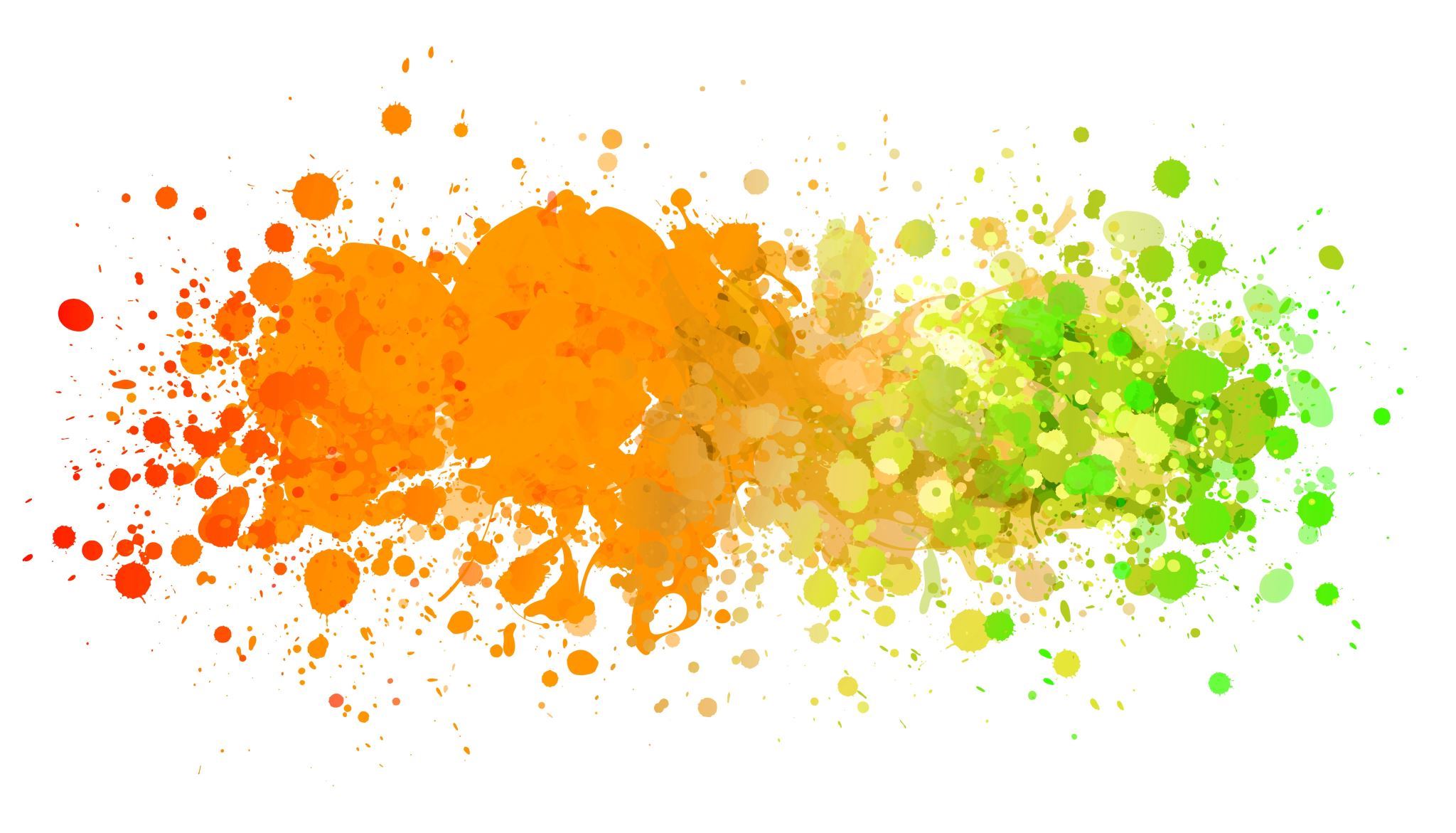 KONKURS NA KOSZULKĘ PROMUJĄCĄ POPRAWNOŚĆ JĘZYKOWĄ
1.                                                          2.
3.                                                   4.
5.                                                   6.
7.                                                    8.
9.                                                    10.
11.
12.
13.                                               14.
15.                                                   16.
17.                                                  18.
19.                                                  20.
21.                                                   22.
23.                                                24.
25.                                                  26.
27.                                                  28.
29.                                                  30.
31.                                        32.
33.                                         34.
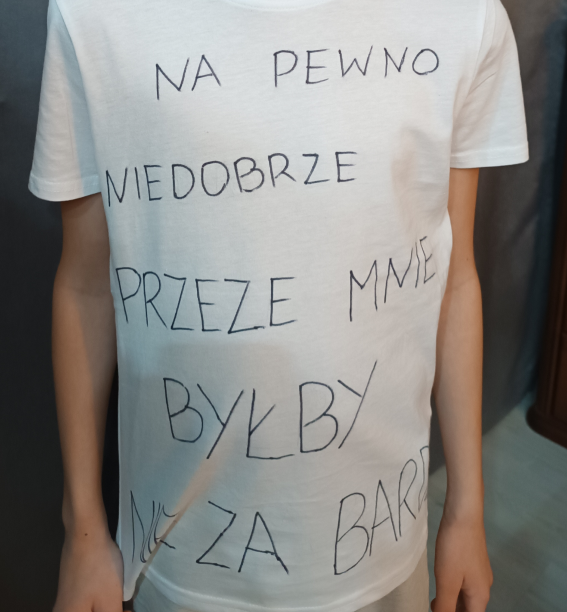